Definitions of Convergent and Divergent Series
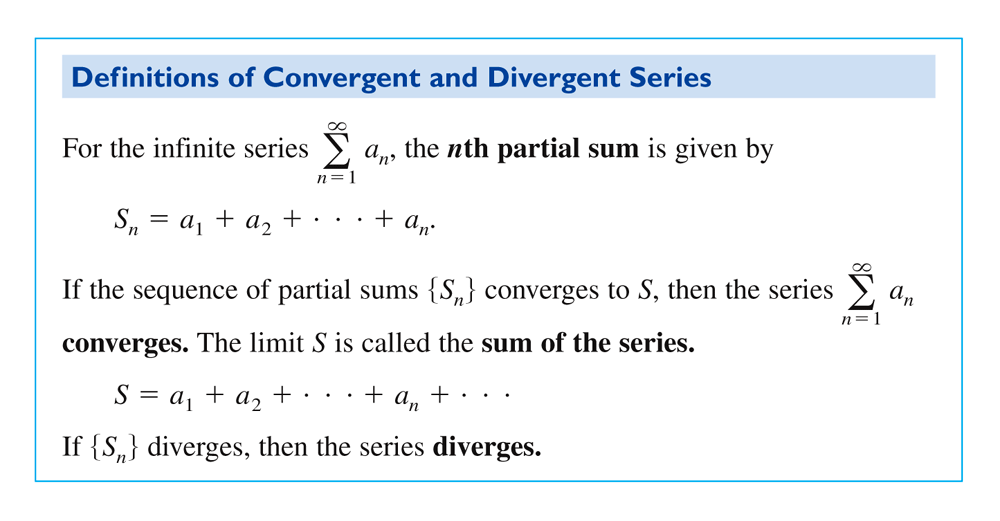 9-2
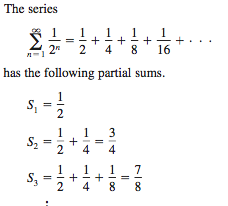 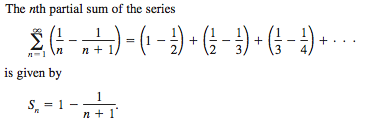 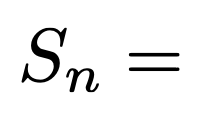 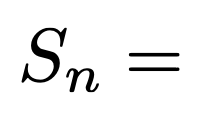 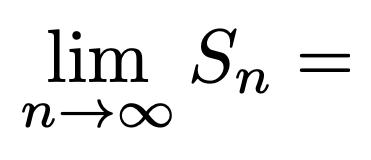 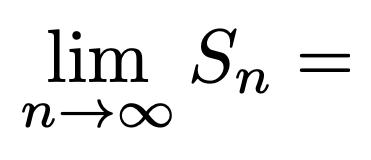 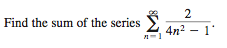 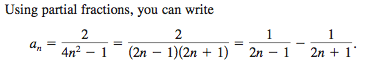 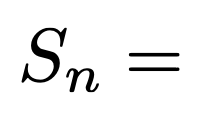 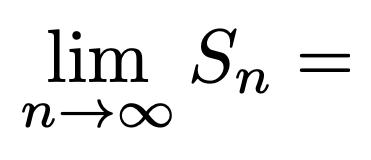 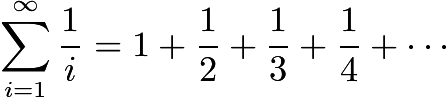 The Harmonic series
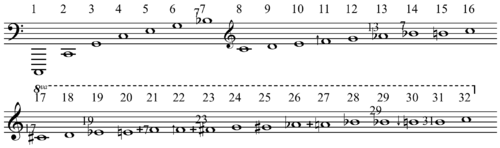 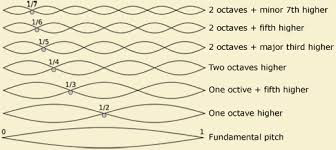 https://www.youtube.com/watch?v=P81mL26Bg5k
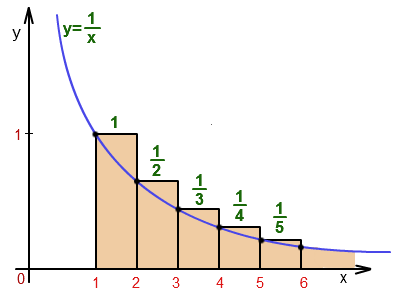 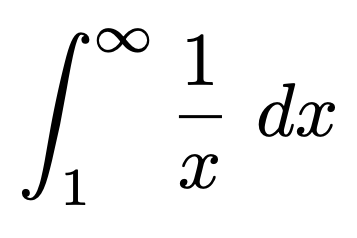 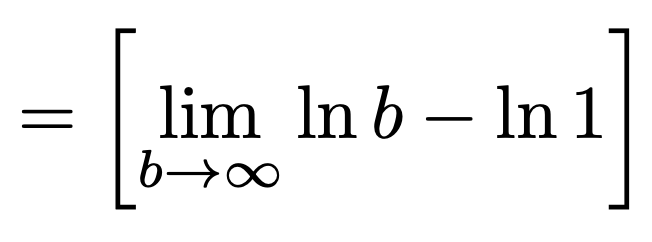 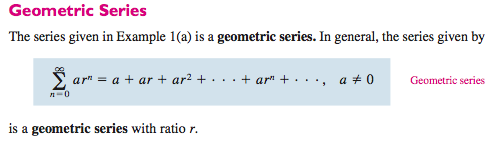 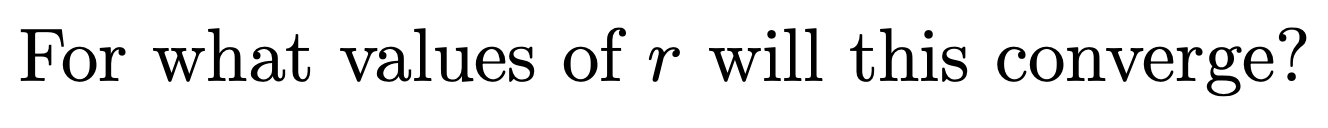 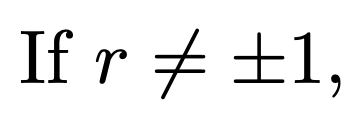 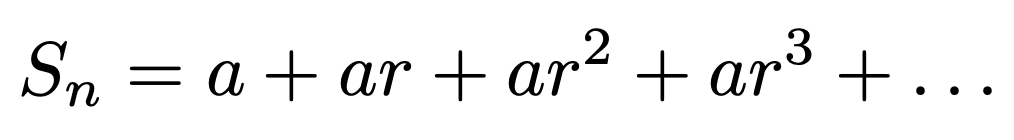 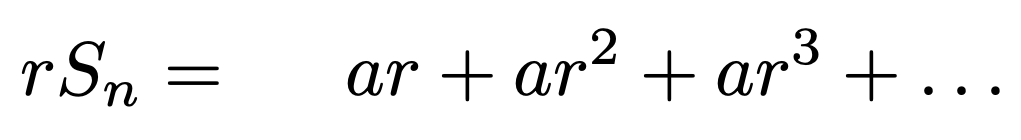 Theorem 9.6 Convergence of a Geometric Series
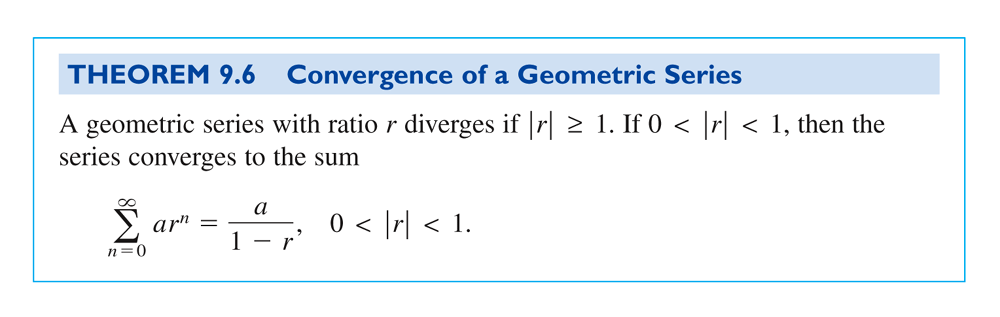 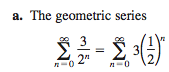 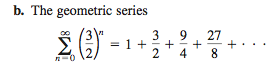 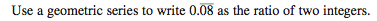 Theorem 9.7 Properties of Infinite Series
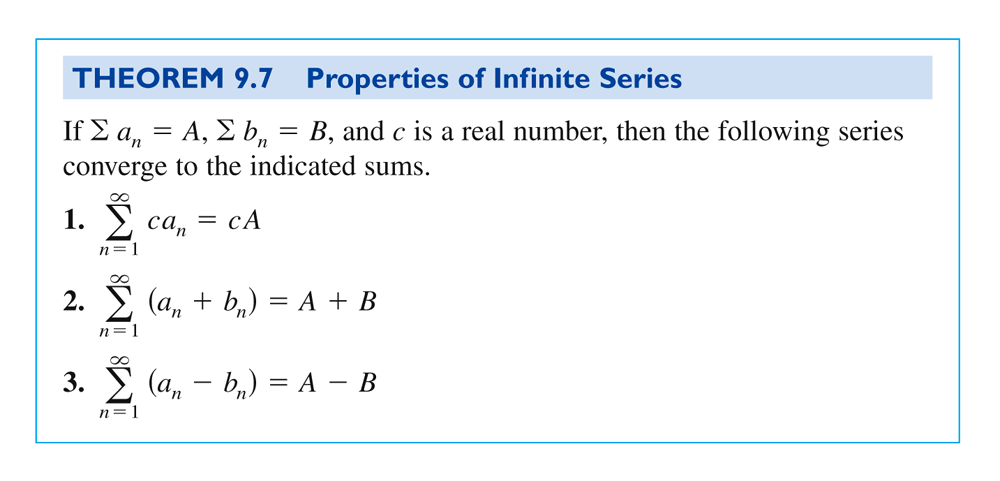 Theorem 9.8 Limit of nth Term of a Convergent Series
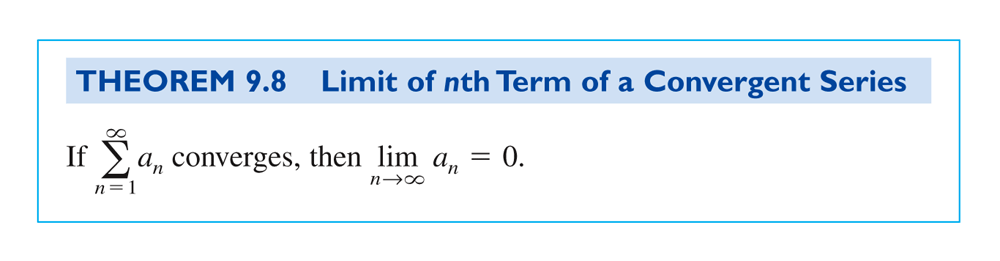 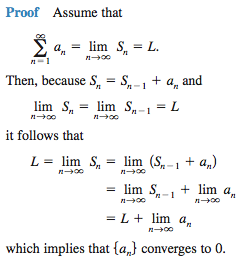 Theorem 9.9 nth-Term Test for Divergence
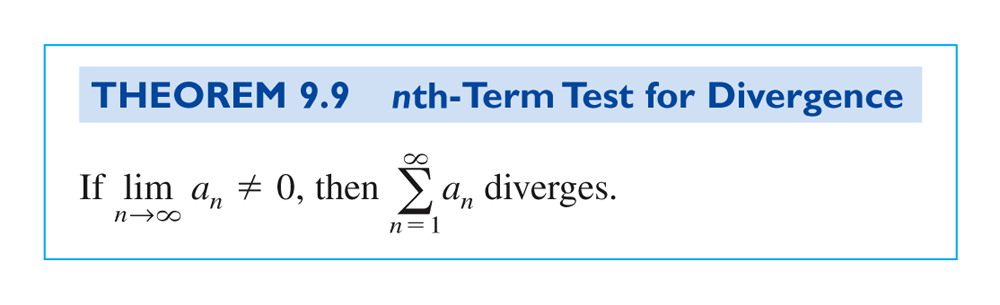 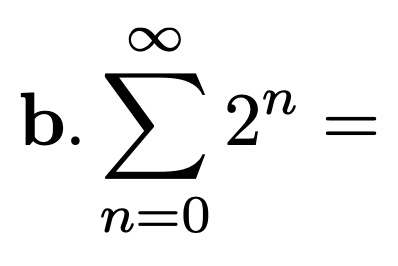 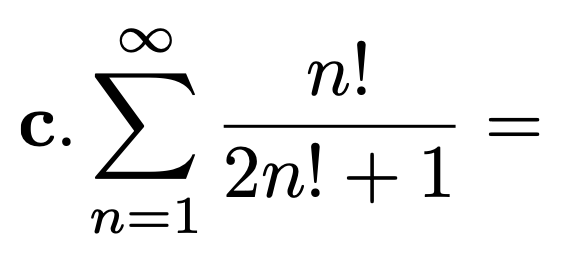 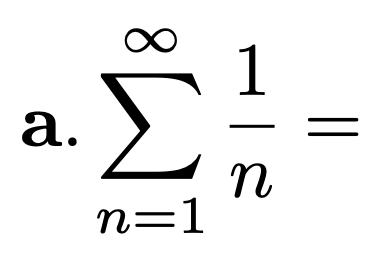 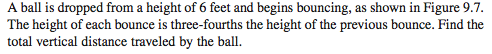 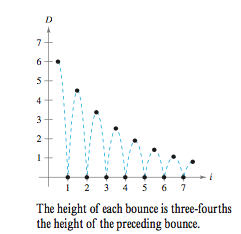 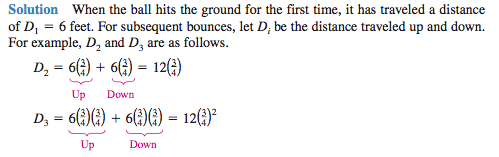 Theorem 9.10 The Integral Test
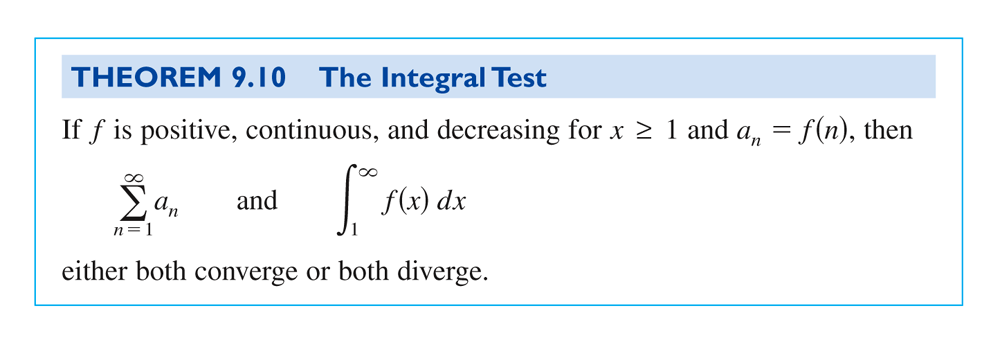 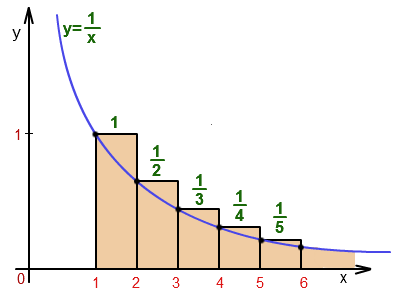 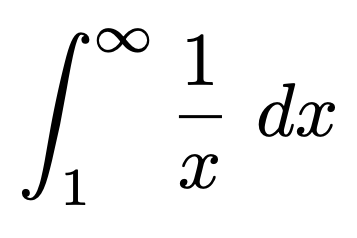 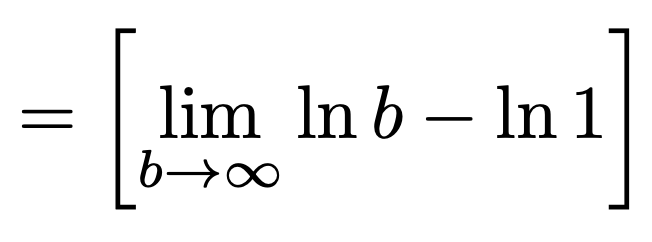 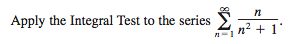 hint: u-sub
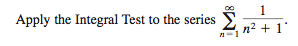 hint: arctan
Theorem 9.11 Convergence of p-Series
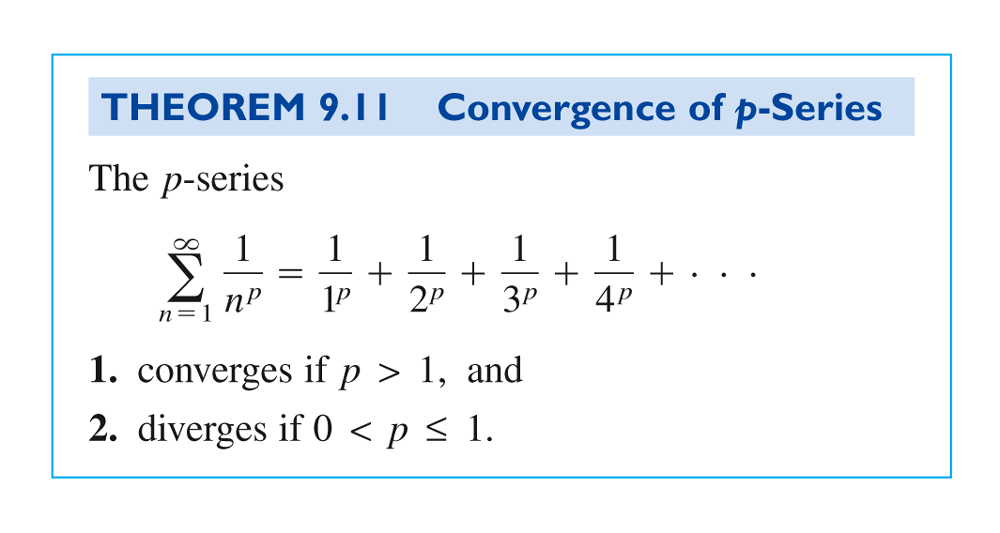 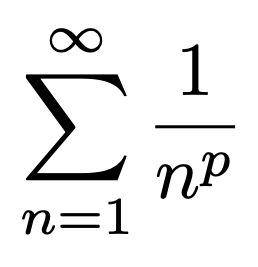 p-series Proof
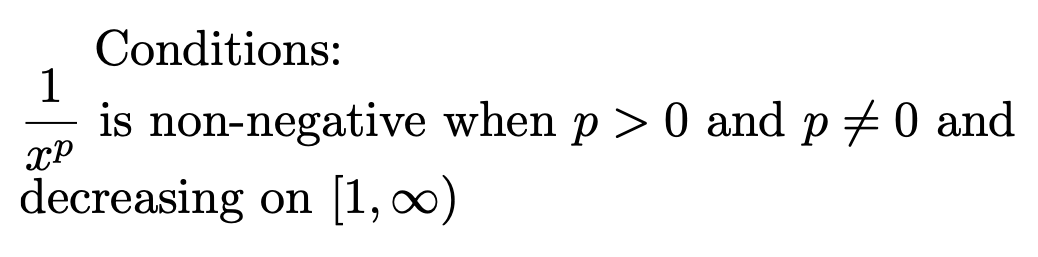 Integral test for when p≠1 (Harmonic if p=1)
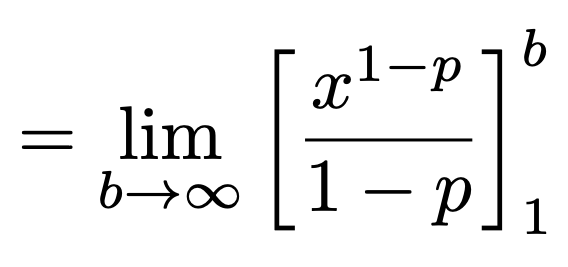 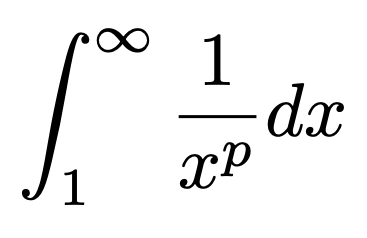 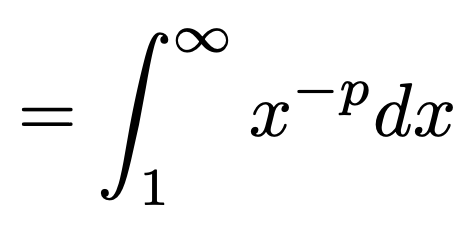 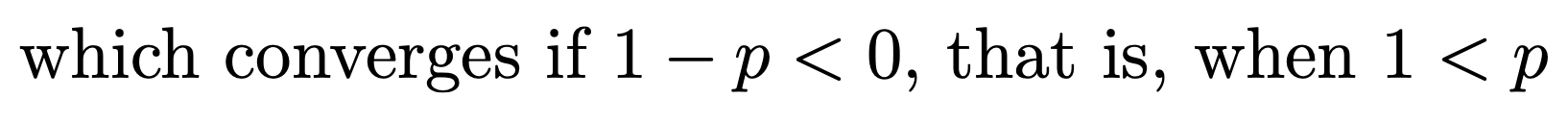 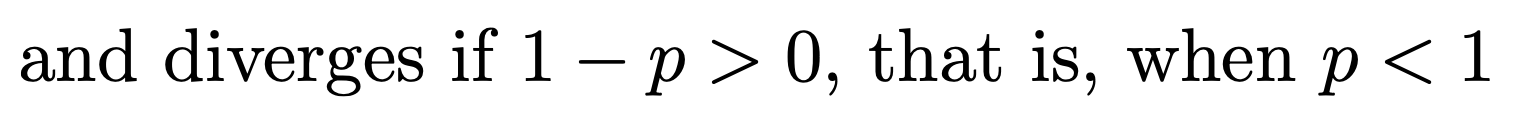 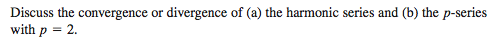 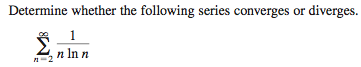 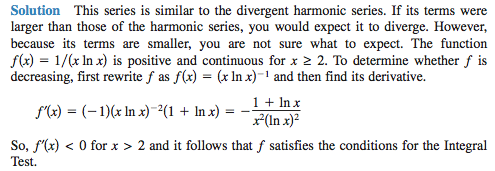 hint: let u= ln x, du = 1/x